Respondus Monitor
Deb Golemon & Kim Taylor
Spring 2018
Respondus Lockdown Browser
Respondus Monitor
Dishonesty Deterrent
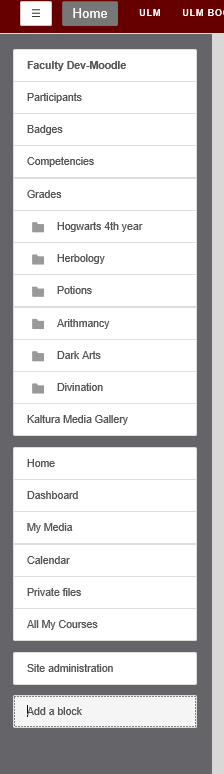 Moodle Block
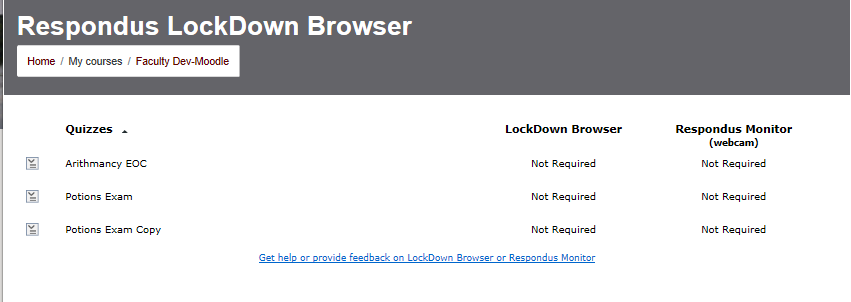 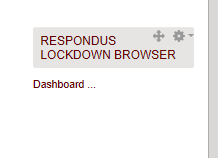 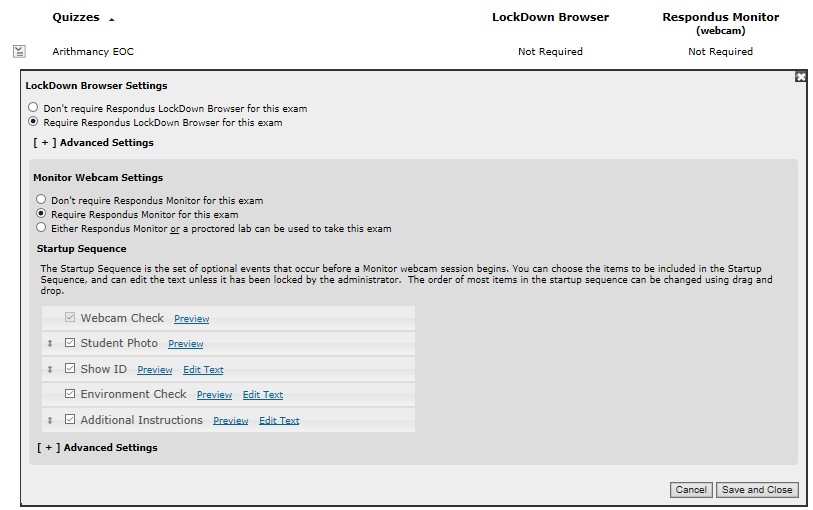 Experiences in an Online Course
Best Practices
Resources